Inzidenzen nach Impfstatus
Andreas Hicketier
24. August 2021
Meldefälle nach Impfstatus
02.11.15
2
Inzidenz nach Impfstatus
02.11.15
3
Indikatoren nach Impfstatus in der 4. Welle
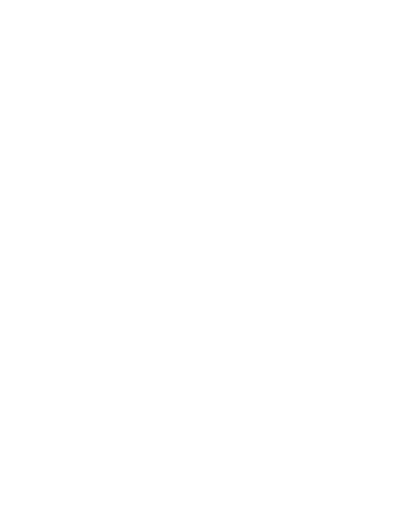 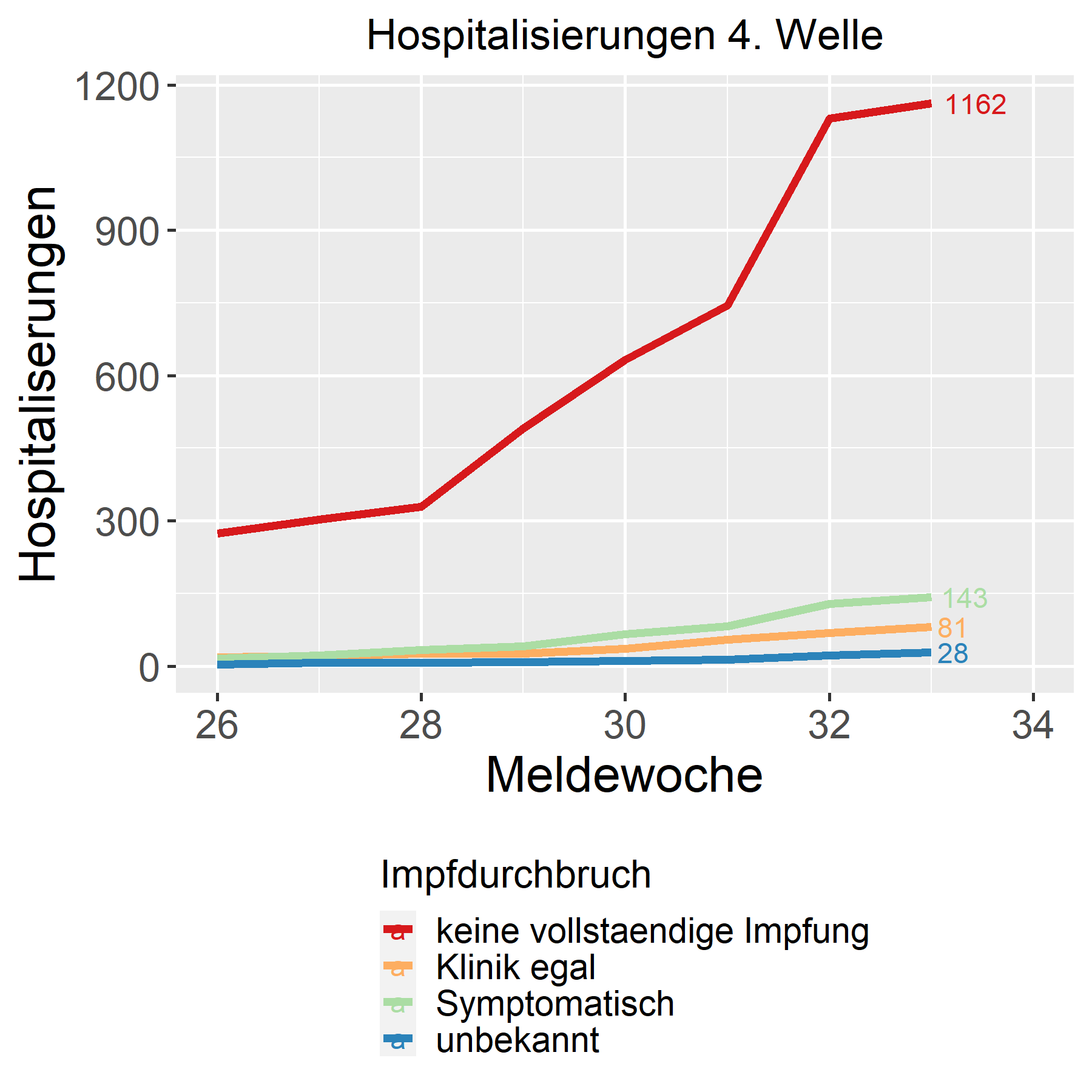 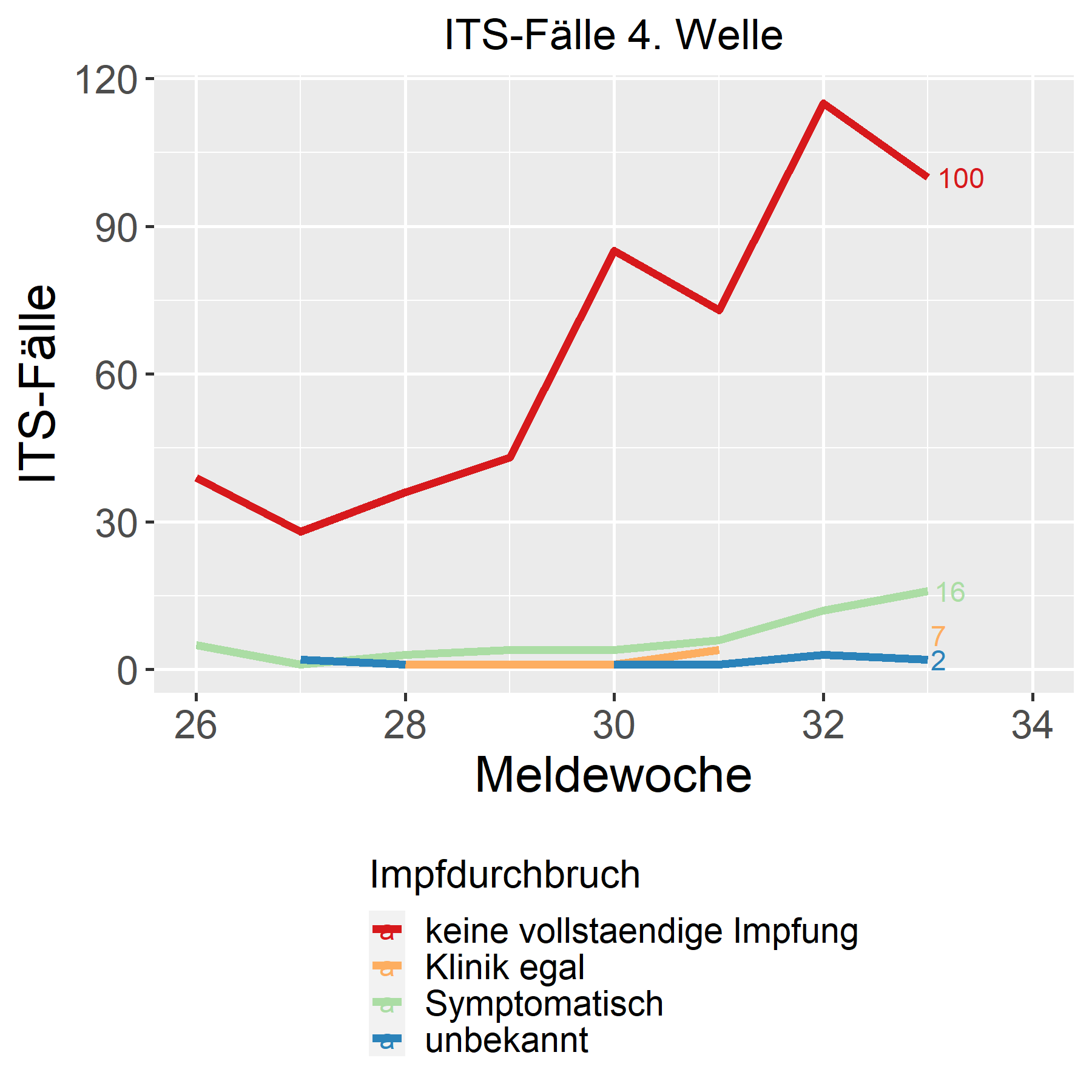 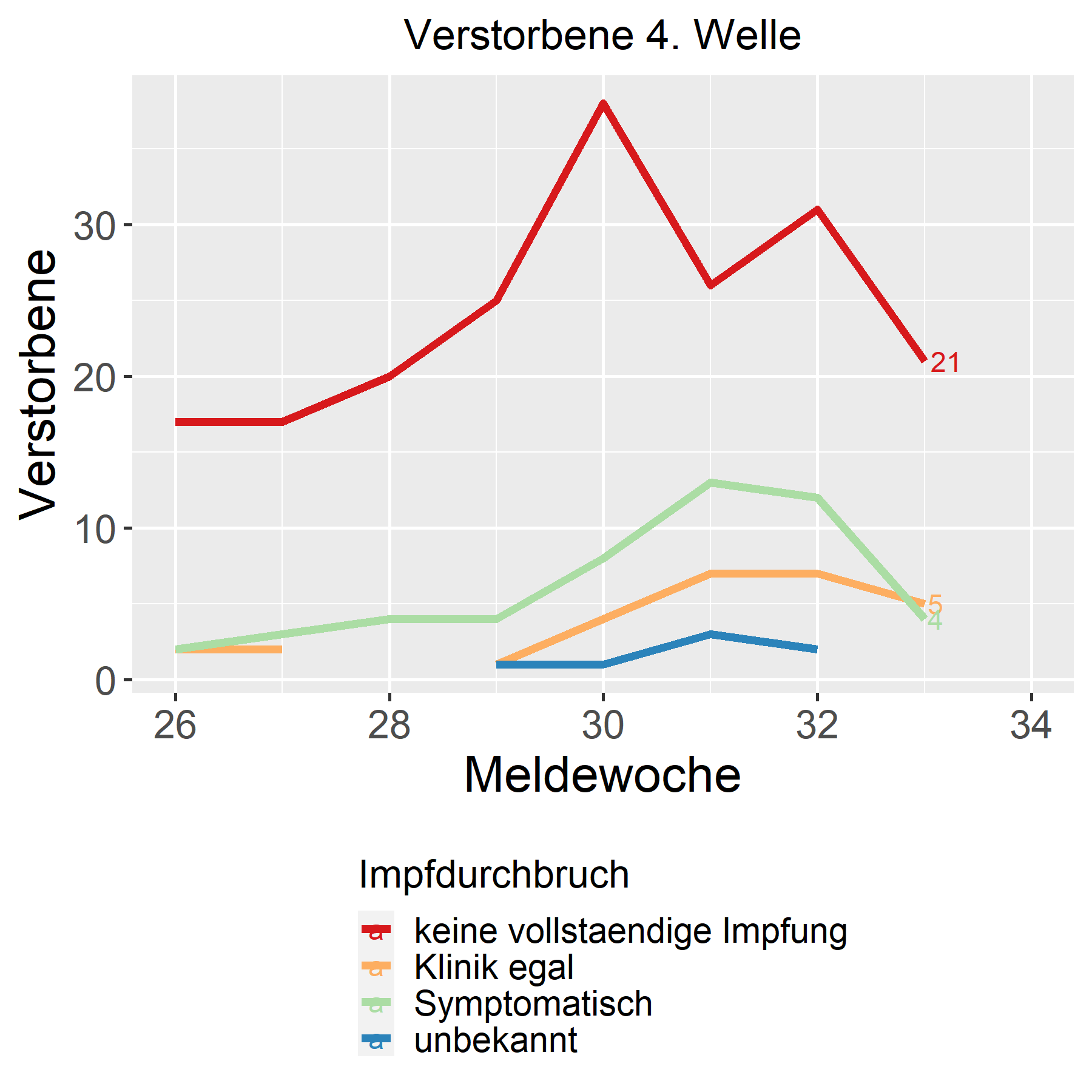 02.11.15
4
Hospitalisierungen nach Impfstatus
02.11.15
5
ITS-Auslastung nach Impfstatus
02.11.15
6
Verstorbene nach Impfstatus
02.11.15
7
Anteil Impfdurchbrüche nach Kategorie
02.11.15
8
Anteil Verstorbene nach Impfstatus
02.11.15
9